ОПТИКА
Розділ фізики, в якому вивчаються властивості, фізична природа світла
 та його взаємодія з речовиною
Світло — електромагнітні хвилі видимого спектру.
У фізиці термін «світло» має дещо ширше значення і є синонімом до оптичного випромінювання, тобто включає в себе інфрачервону та ультрафіолетову області спектру.
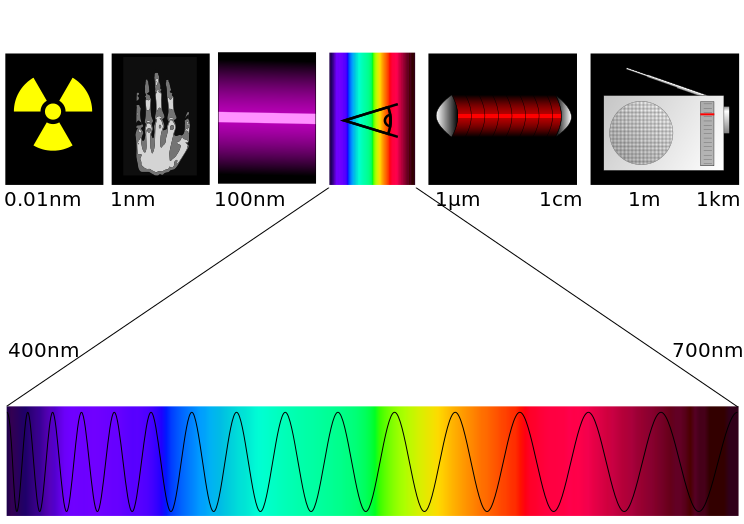 Електромагнітна хвиля
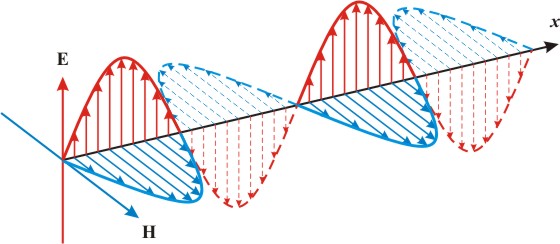 Поперечні і повздовжні хвилі
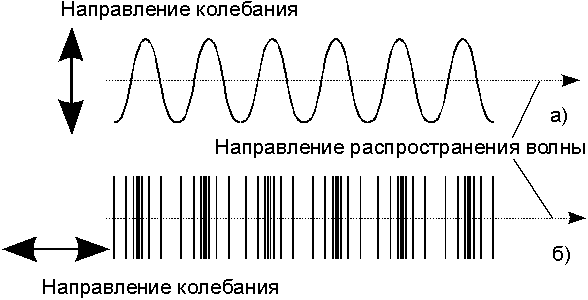 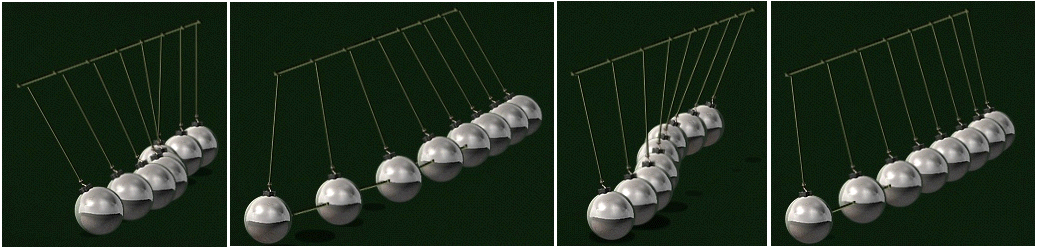 Геометрична оптика - розділ оптики, в якому вивчаються закони поширення світлових променів
Геометрична оптика розглядає світло, довжина хвилі якого мала в порівнянні з тими тілами, що впливають на хід променів. 
В геометричній оптиці не розглядаються такі притаманні світлу явища, як дифракція й інтерференція.

Предмети, які впливають на розповсюдження променів — це прозорі й непрозорі поверхні, дзеркала й лінзи.
Принцип Ферма
Світло завжди поширюється шляхом, який займає найменший час
Світло поширюється прямолінійно
Закони відбивання світла
Промінь падаючий, відбитий та перпендикуляр, проведений у точку падіння лежать в одній площині.
Кут падіння = куту заломлення
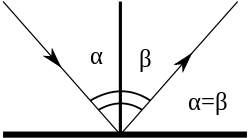 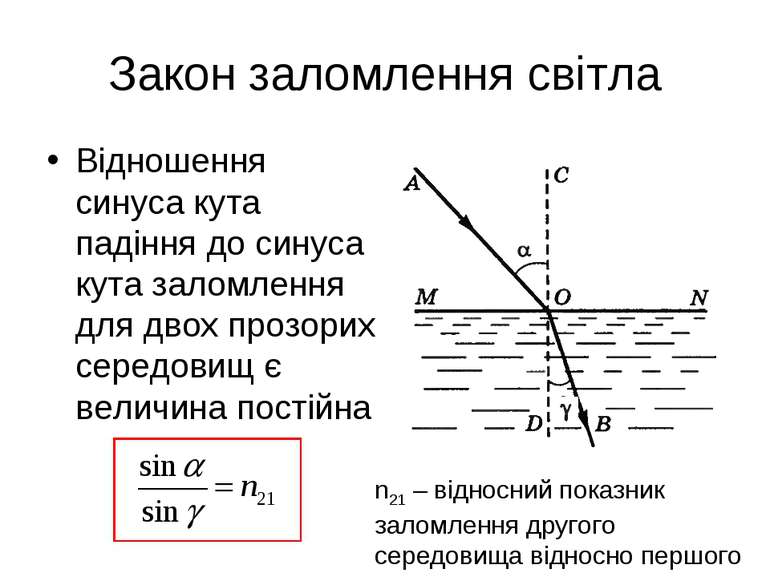 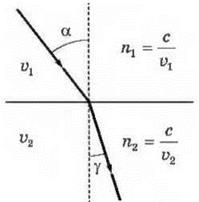 Часткове відбивання променя
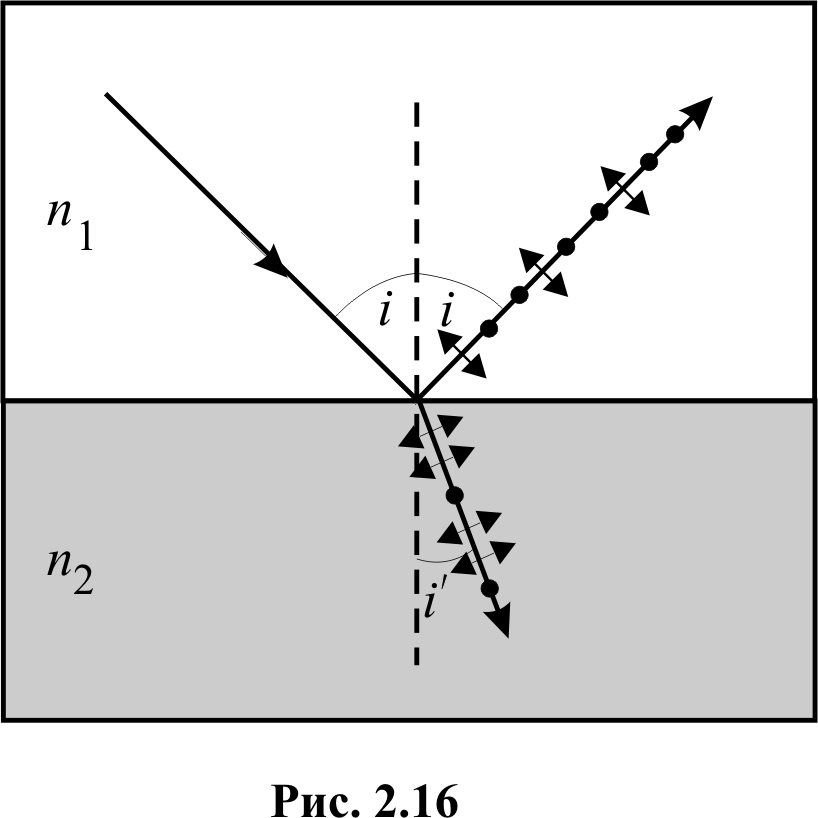 Проходження променя через плоскопаралельну пластину
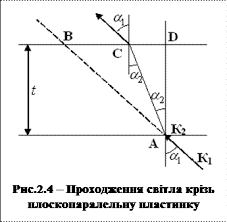 Граничний кут відбивання
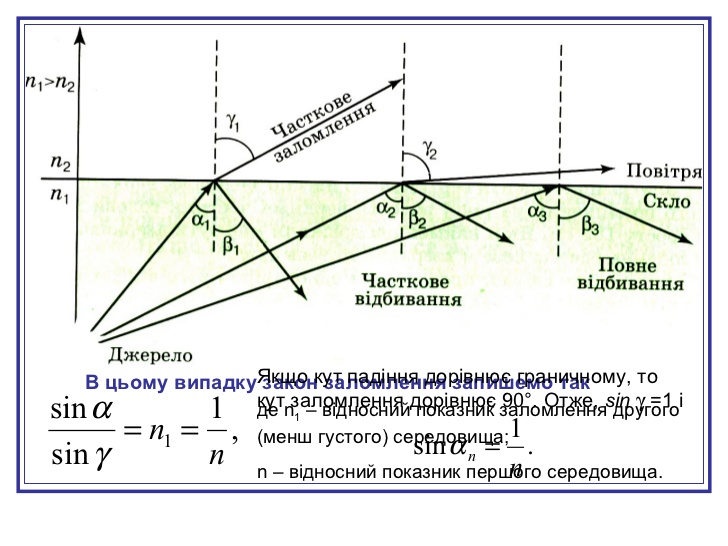 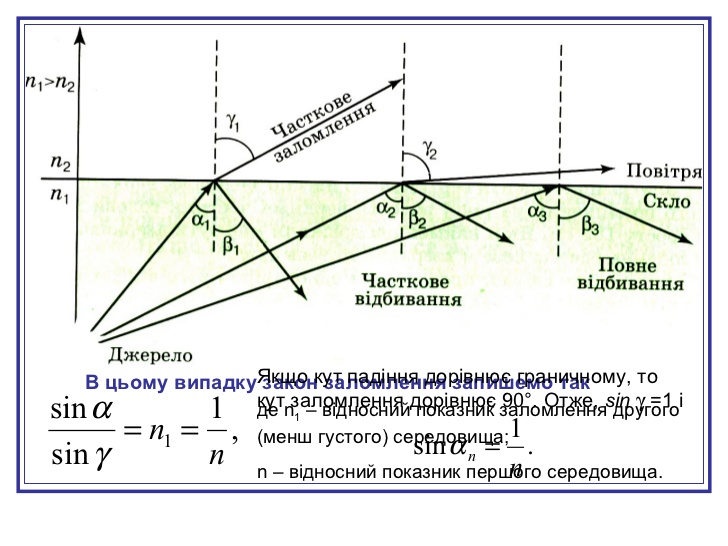 Міраж або марево — явище аномального заломлення світла в атмосфері, при якому крім предметів в їхньому дійсному положенні, з'являються також їхні уявні зображення, які є результатом внутрішнього відбиття в атмосфері.
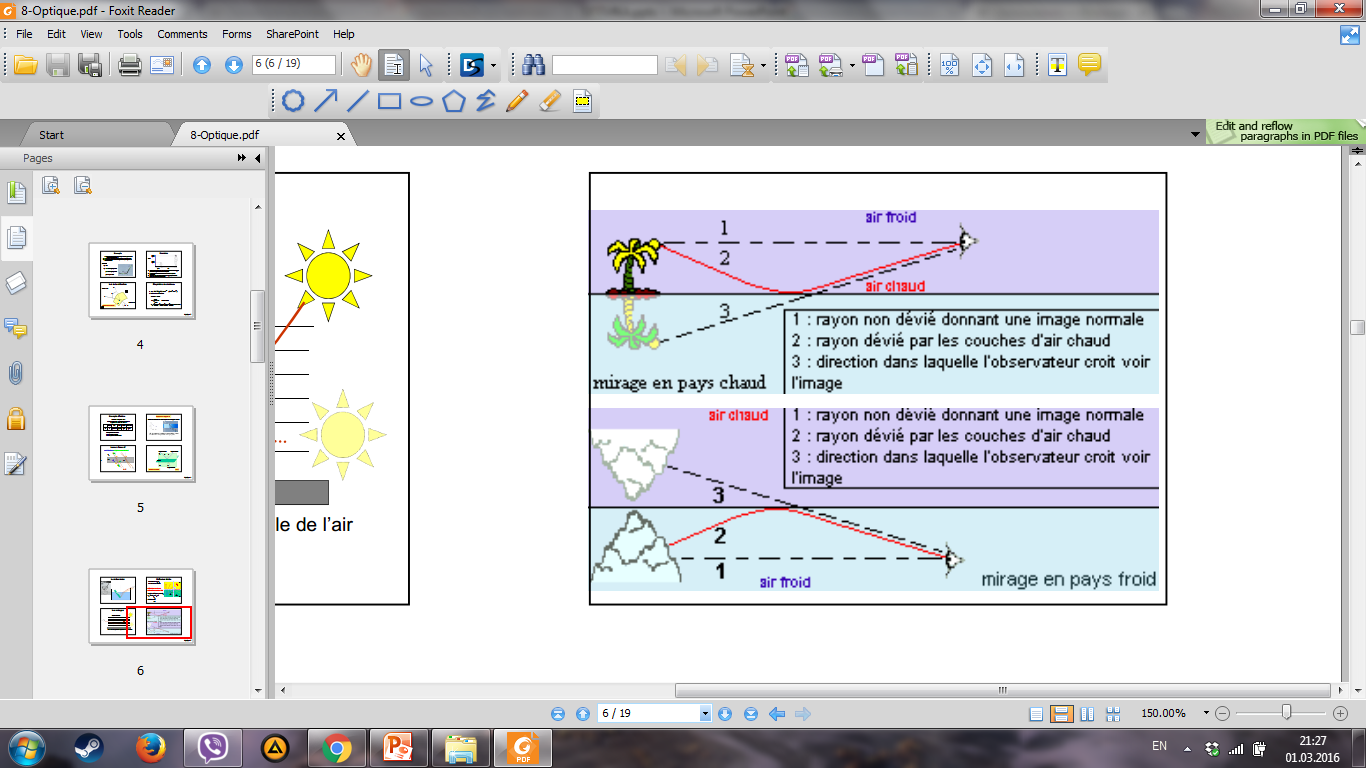 Хід променя у дзеркалі
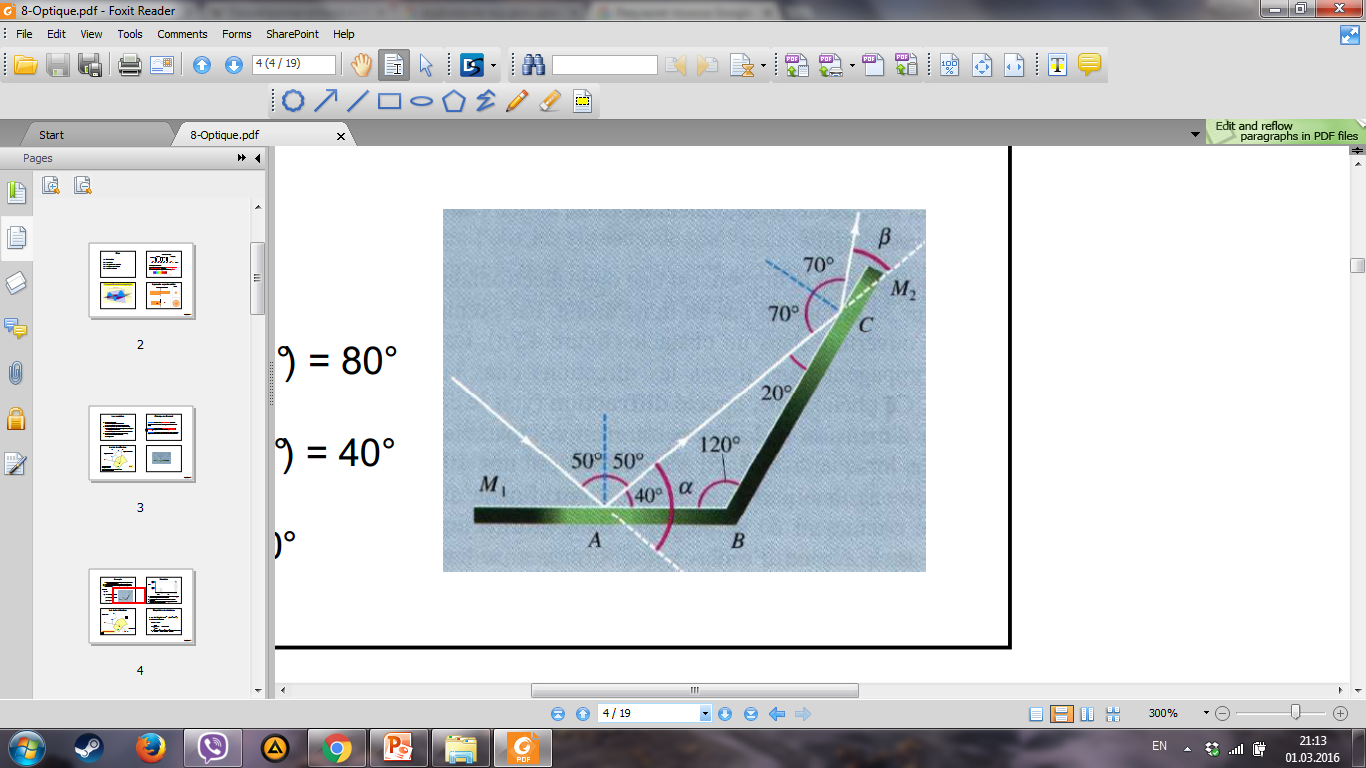 Лінзи
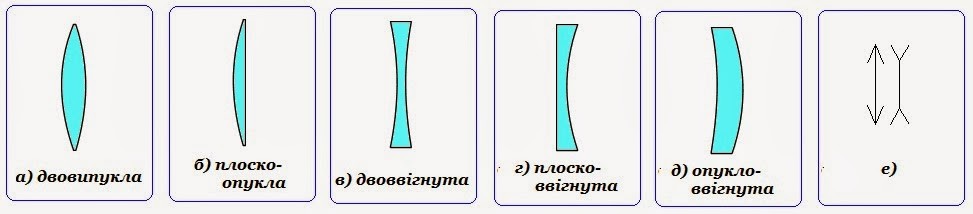 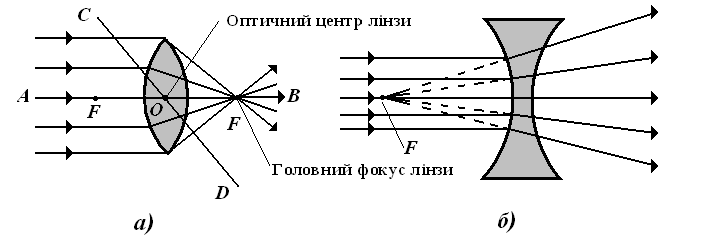 Головна 
оптична 
вісь
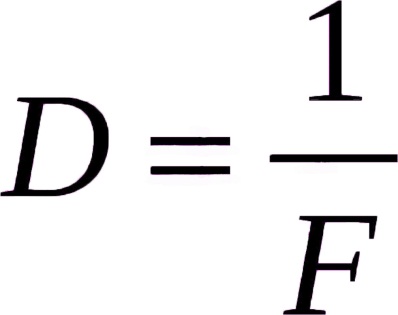 Хід променя через плоску ЗБИРАЛЬНУ лінзу
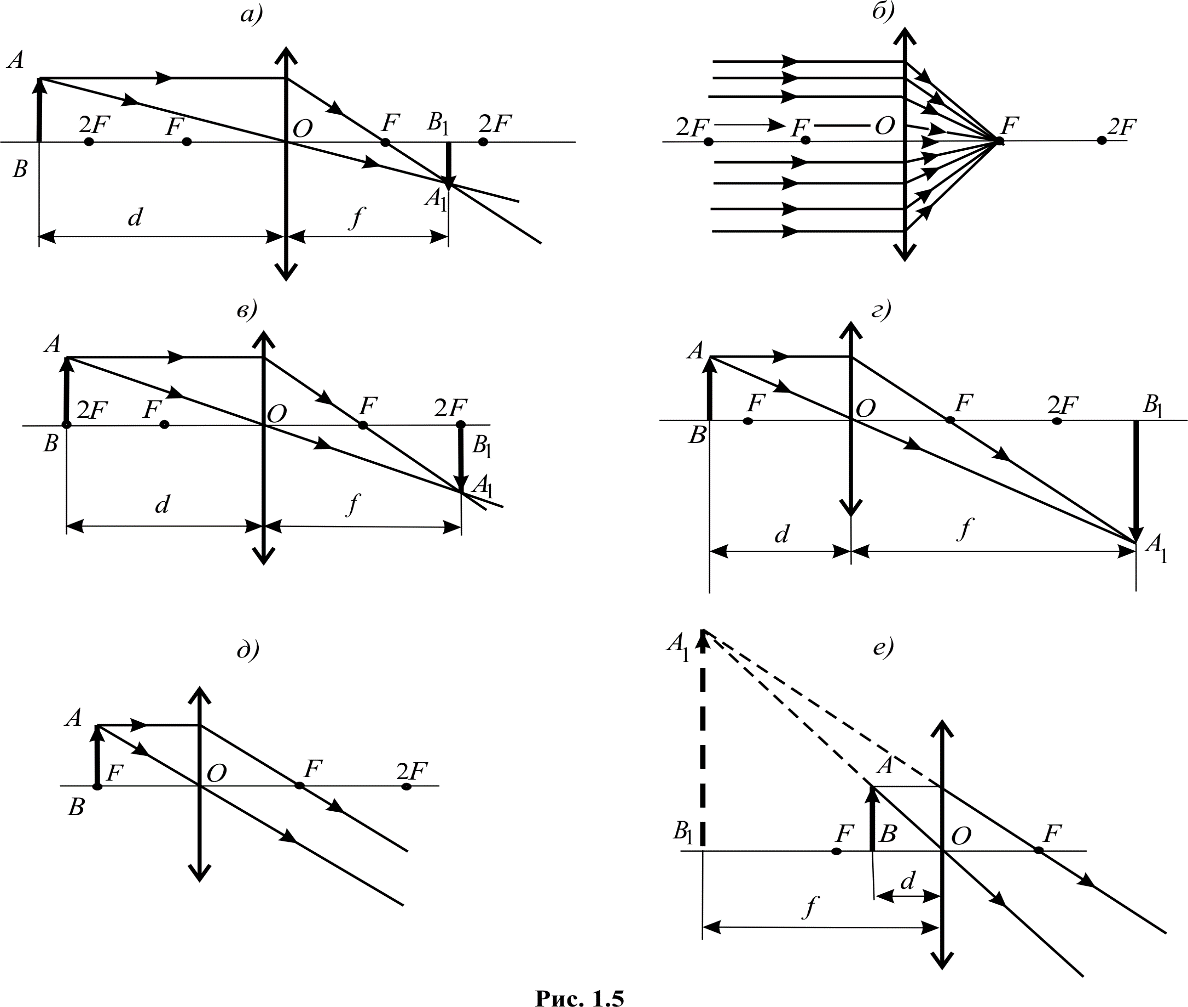 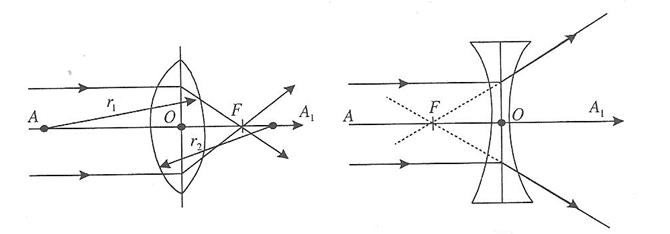 Хід променя через плоску РОЗСІЮВАЛЬНУ лінзу
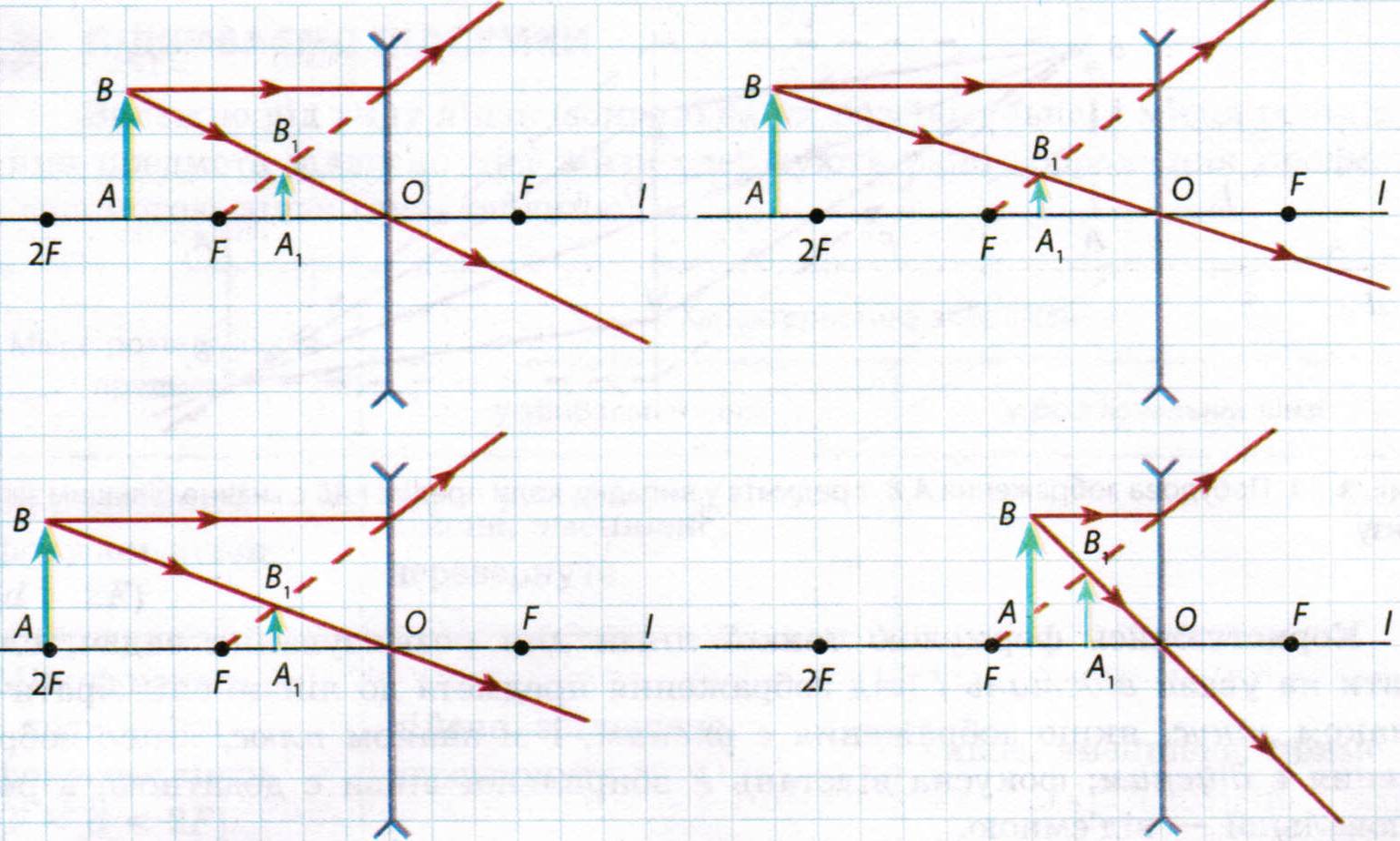 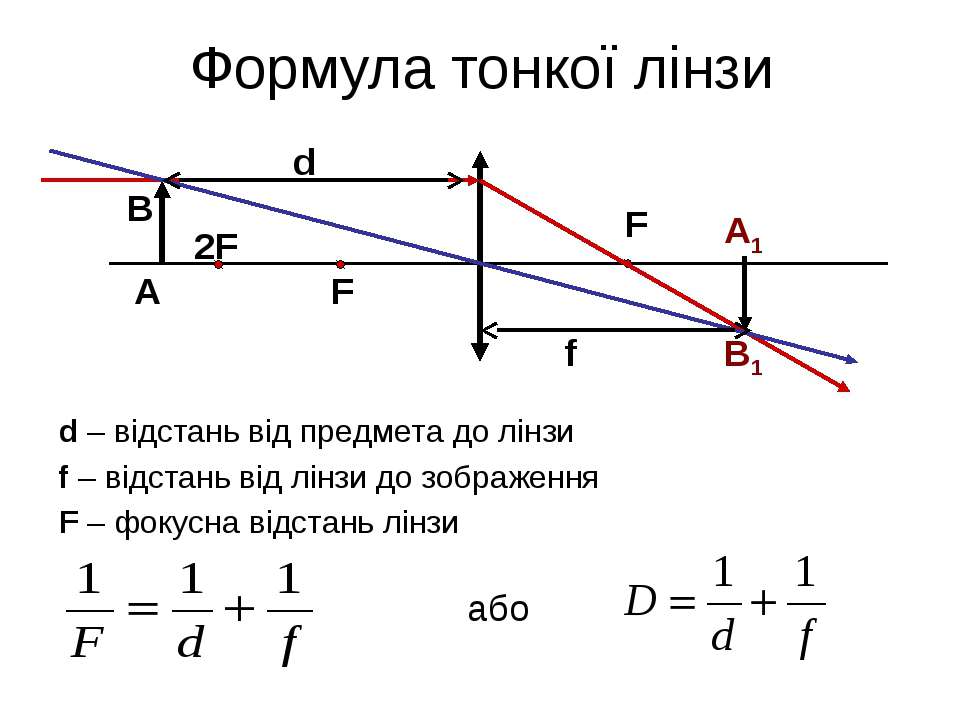 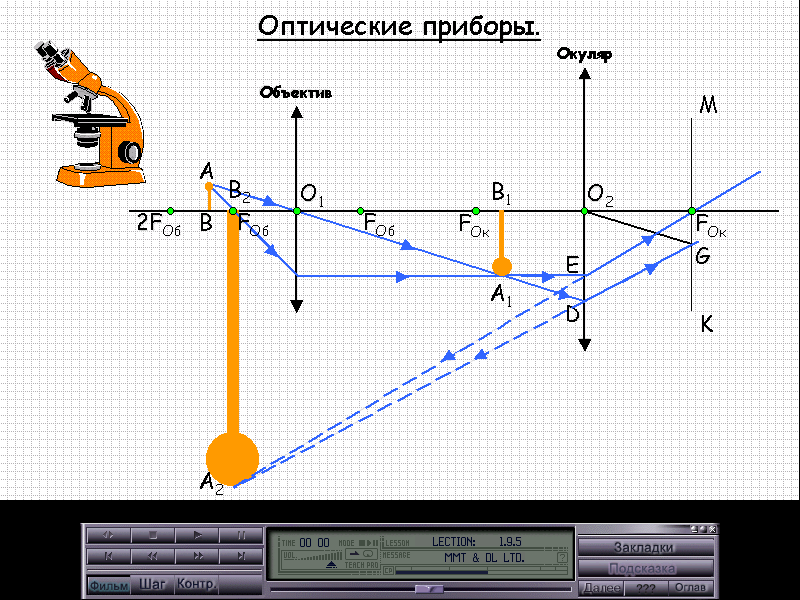 Фізична оптика - з'ясовує природу світла, закономірності його випромінювання, поширення, розсіяння і поглинання в речовині
Корпускулярно-хвильовий дуалізм світла — запропонований Луї де Бройлем

Це гіпотеза про те, що будь-яка елементарна частка має хвильові властивості, а будь-яка хвиля має властивості, характерні для частинки.

Гіпотеза де Бройля з'явилася тоді, коли стало відомо, що електромагнітні хвилі випромінюються й поглинаються порціями — квантами (фотон – квант світла). 
Тобто, хвилі демонструють властивості, які раніше приписувалися лише частинкам (корпускулам).
Інтерференція світла
Інтерференція – оптичне явище, пов’язане з суперпозицією когерентних світлових хвиль, в результаті якої відбувається перерозподіл світлового потоку, тобто чергування максимумів та мінімумів світла у місці спостереження

Когерентні хвилі – хвилі з однаковою частотою та стійкою в часі різницею фаз, коливаються в одній площині
Показати відео
Інтерференція світла
Умова максимуму

Умова мінімуму
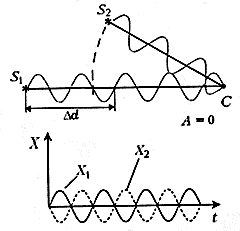 Дисперсія світла
Дисперсія світла — залежність показника заломлення (або діелектричної проникності) середовища від частоти світла. Внаслідок зміни показника заломлення змінюється також довжина хвилі.
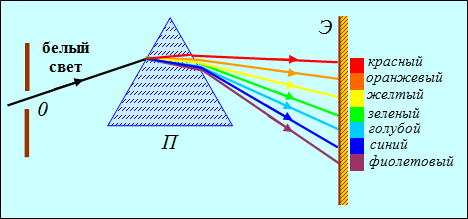 Дисперсія світла
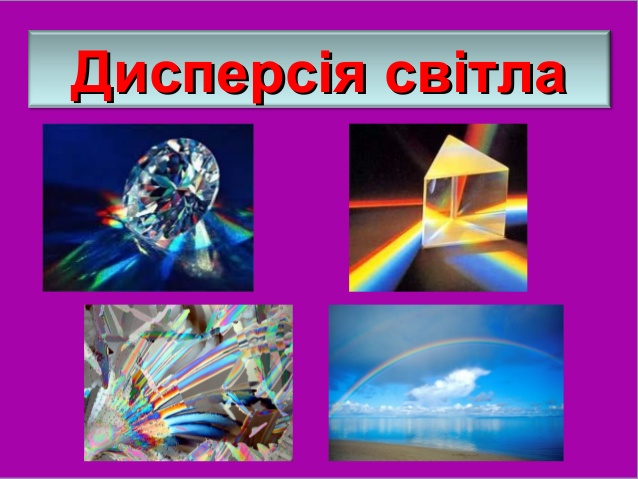 Квантові властивості світла
Енергія фотона
Еквівалентність маси та енергії :
Хвильова характеристика – частота і довжина хвилі
Корпускулярні характеристики – енергія, імпульс